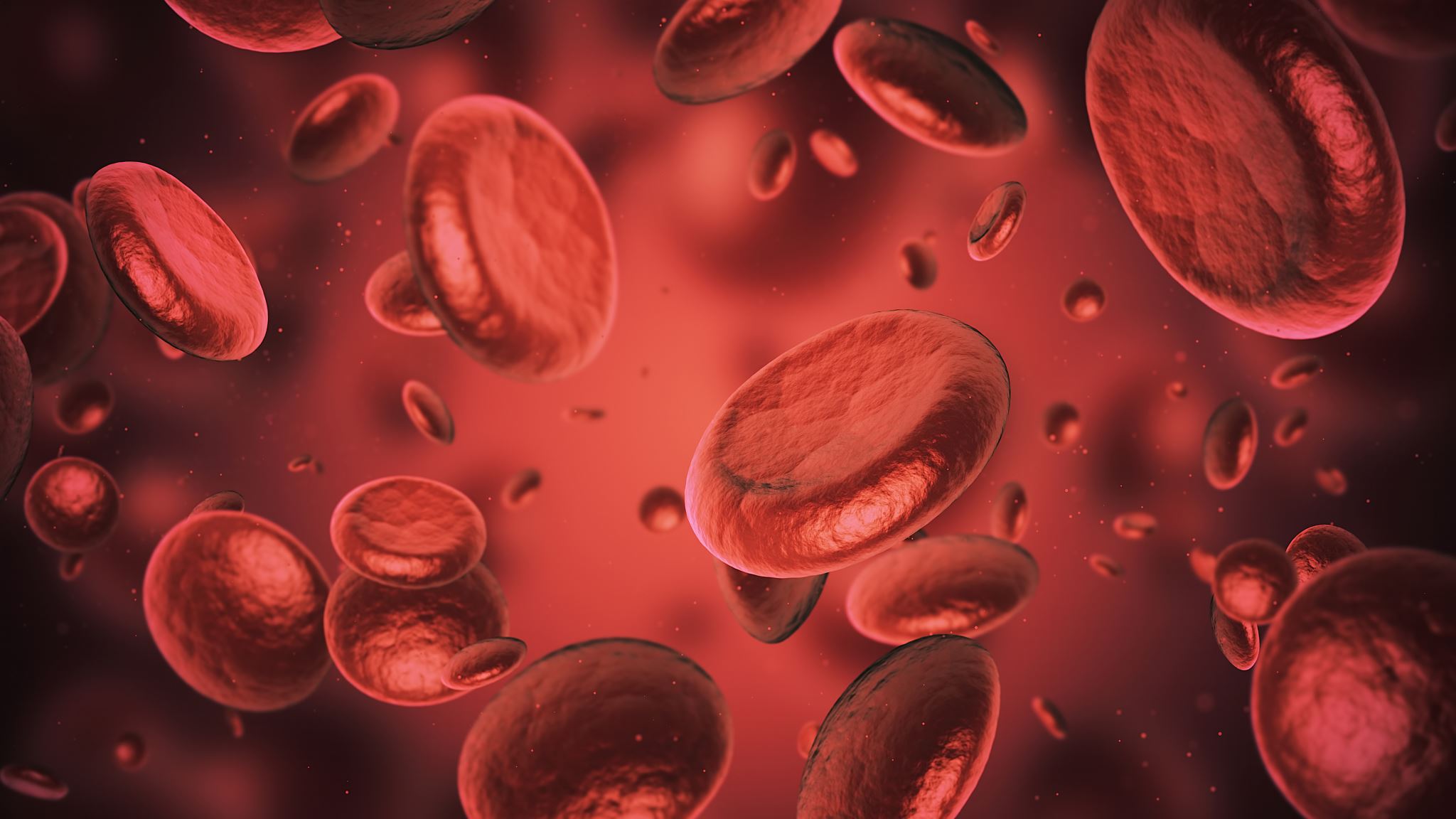 Lab Education for Nursing blood drawS
Label Printing
LABORATORY PHLEBOTOMIST DESKTOP
To Get to the Phlebotomist Desktop:
Next Click OK
Now the report can be filtered for more detailed information
There may occasionally be a Timed draw that Lab needs to collect in the CBN batch.
These 4 batches should be reviewed between now and June.
In June, the 0700 and Timed batches will cease in when all nursing units take over responsibility for draws.
Choose the Categories you want to look at by check marking the box and clicking Work List
Then choose if you want to Preview or Print and click OK
Click OK on the next screen
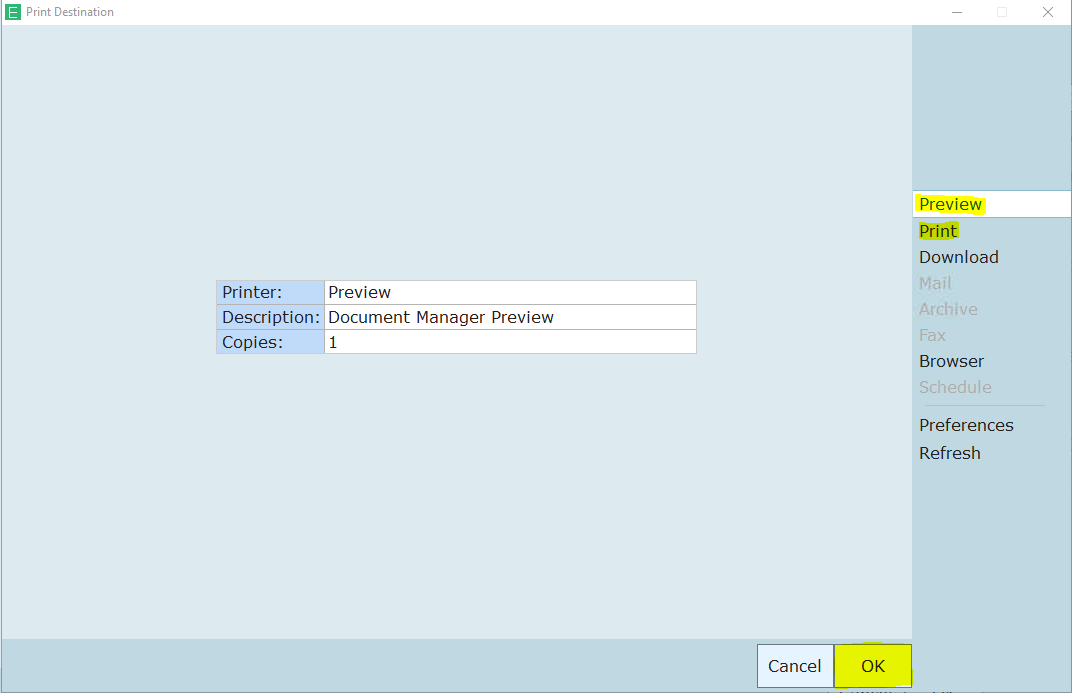 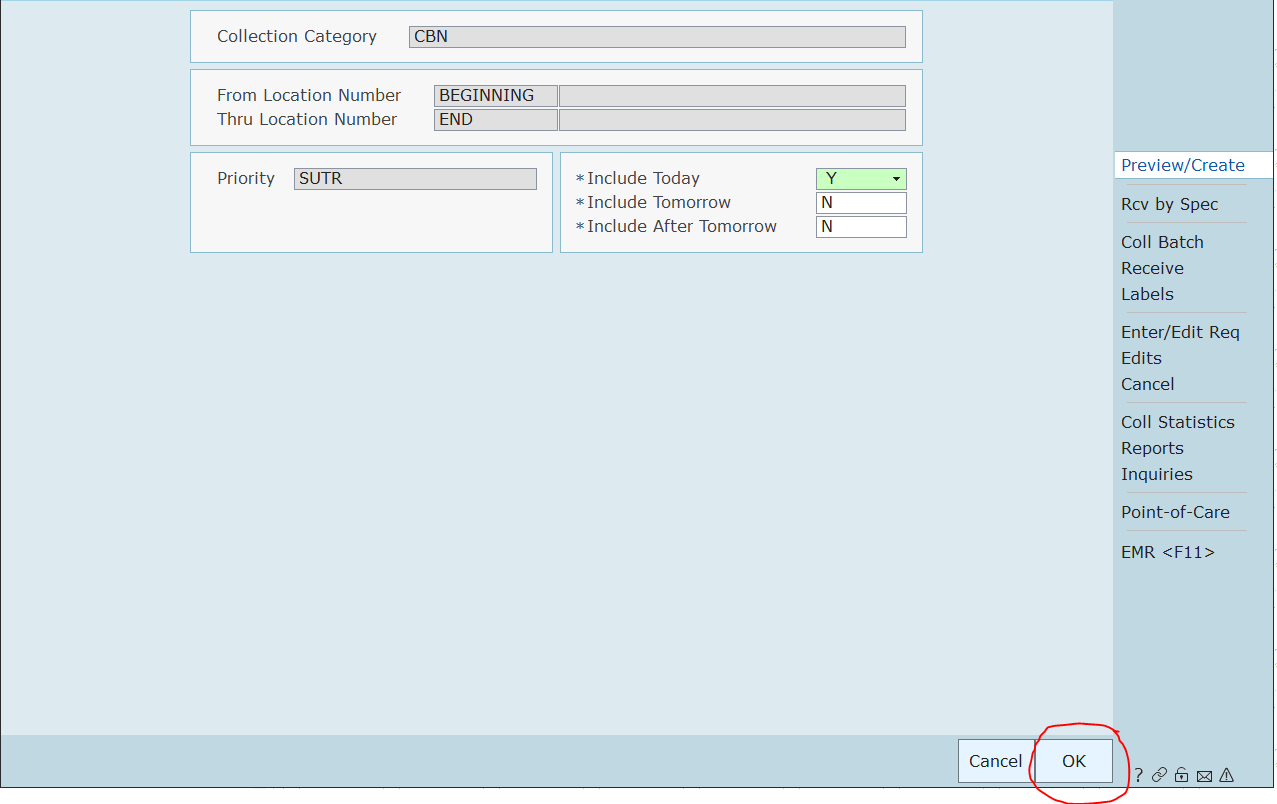 Review the report for any draws that may have been missed
Call the nursing unit if you find draws that are overdue
SPECIMEN TRACKING DESKTOP
To get to the Specimen Tracking Desktop:
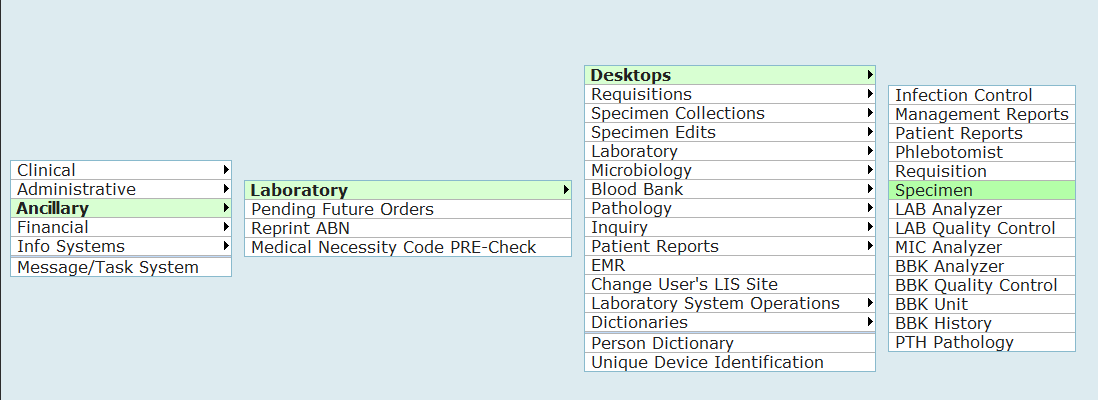 Next Choose Tracking:
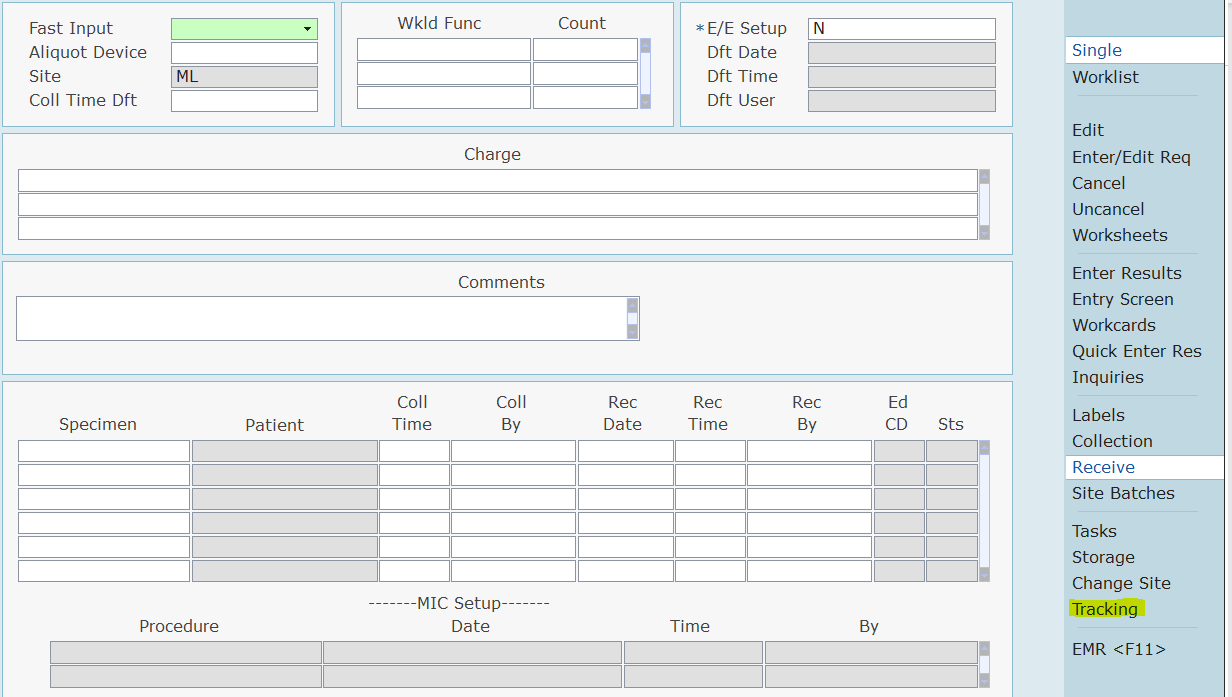 Choose the Department
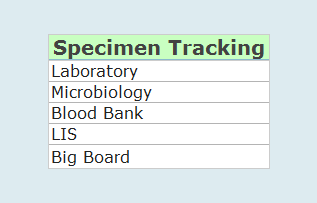 Change the Elapsed Time to Order:
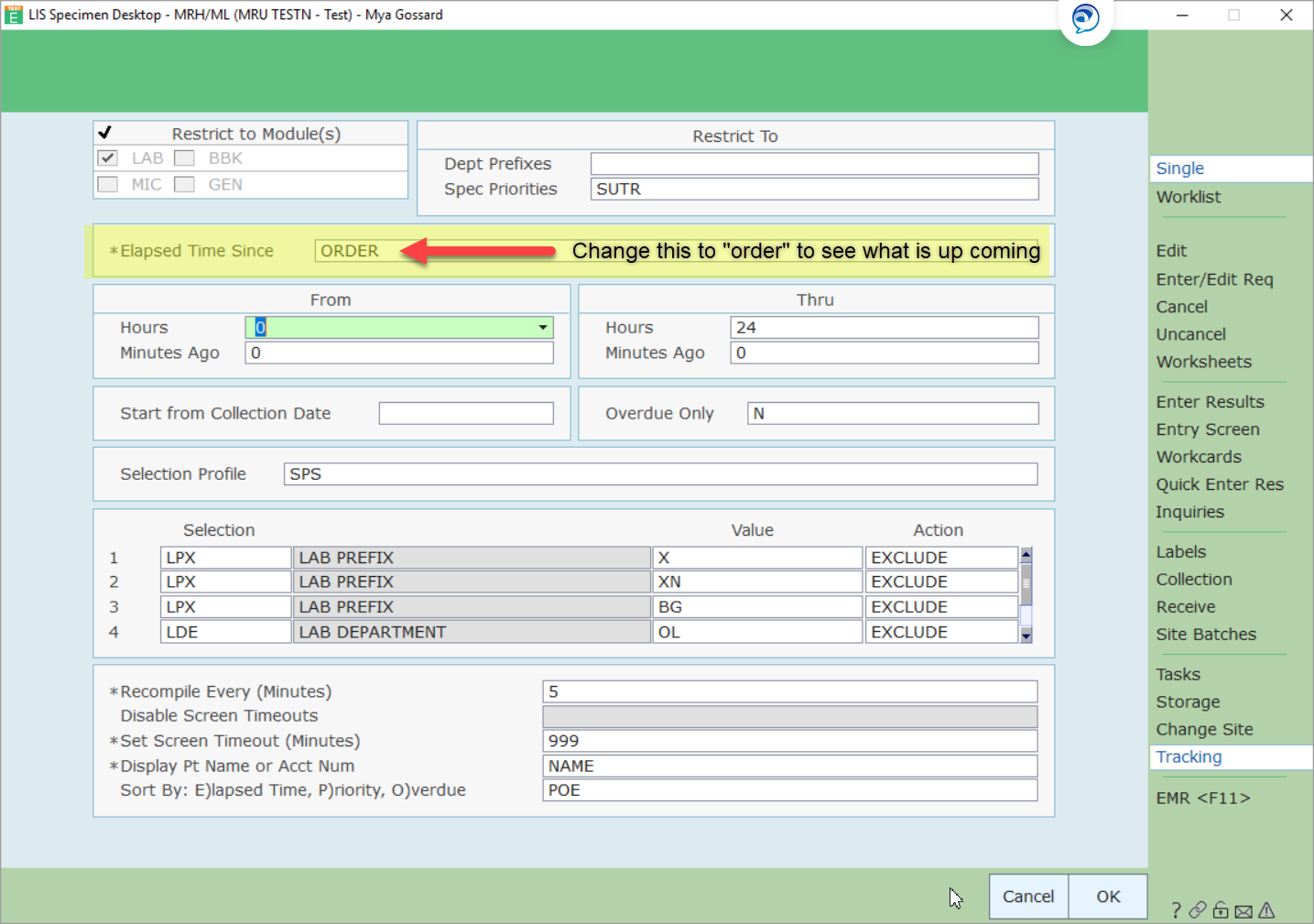 Red = StatYellow = UrgentGreen = TimedBlack = Routine
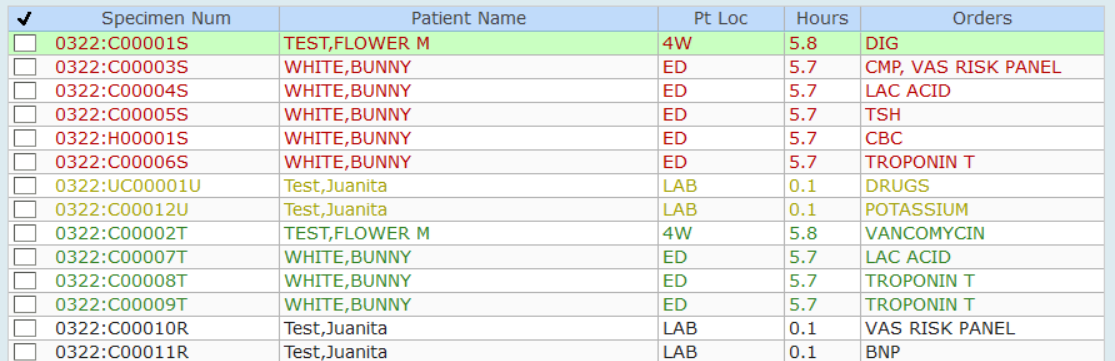 Blood banding
For Type & Screen and administration of blood products
Blood Banding
Blood Banding Labels
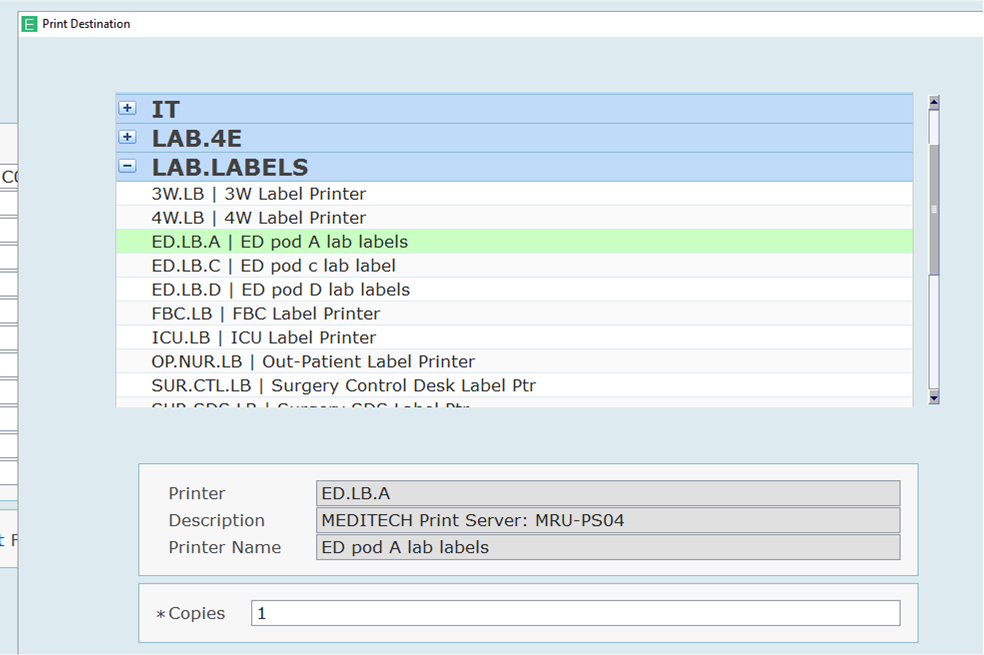 A Lab Label Printer Group has been defined to make it easier for Lab to choose the correct printer
When a Second Type is Needed
IDENTIFYING CONTAMINATED SPECIMENS
Delta Check Failures
Pay attention to delta check failures.  If a delta check failure occurs, attempt to identify the reason for the failure.  Acceptable reasons for failure include:
Recent transfusions
Surgery
Drug therapy
Dialysis
Kidney failure
Post-Partum
Significant time lapse between samples
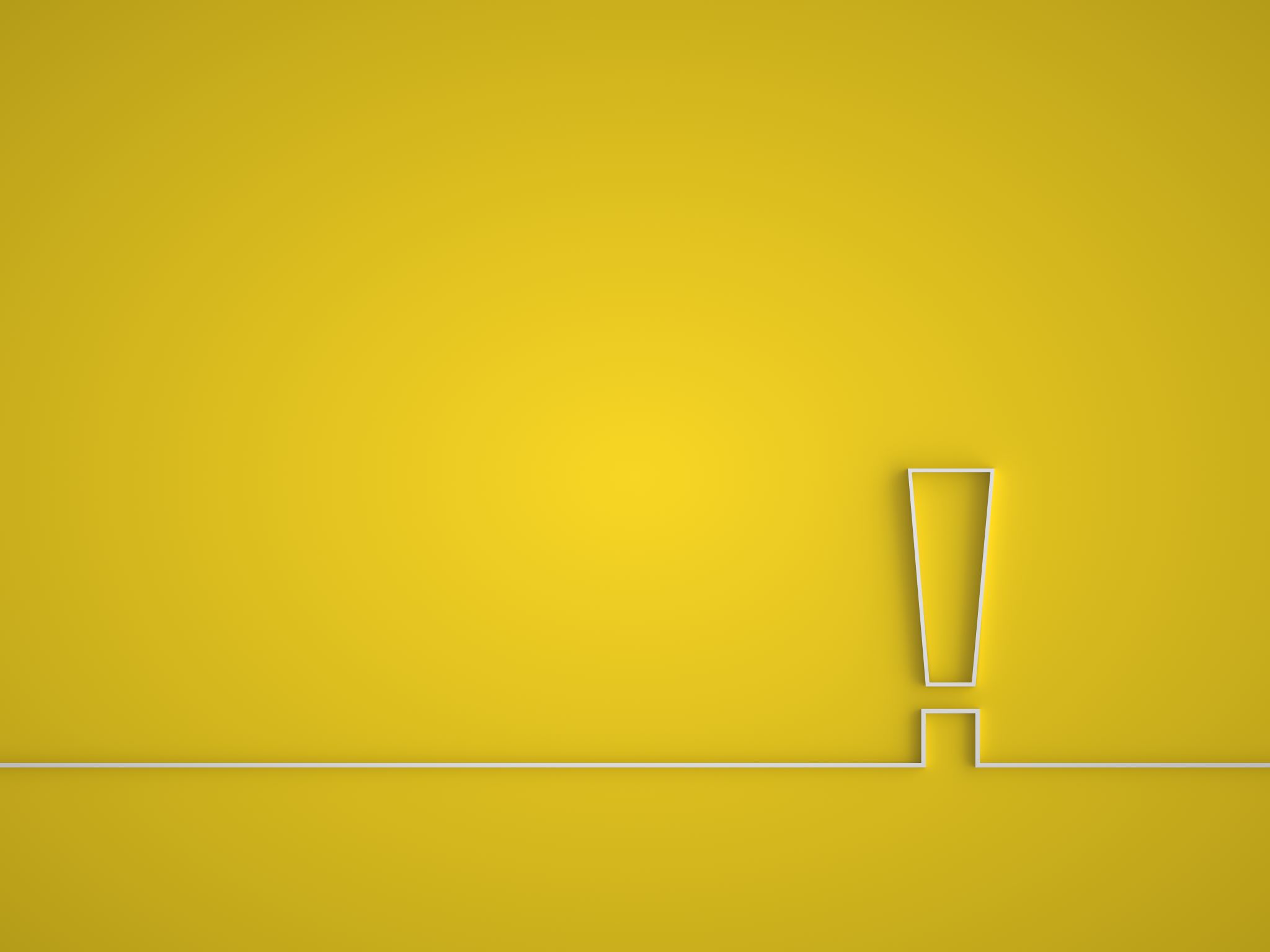 Possible Contamination
The following parameters may be helpful in identifying a contaminated specimen:
Na <130 and Cl <100 and K >5.5
Glucose >800 and Creatinine <0.6
Na >180 and K <2.5
Normal saline causes increased chloride and decreased calcium and potassium
Lactated ringers cause a decrease in calcium, glucose, and CO2
Dextrose causes increase in glucose
EDTA contamination can cause an increased K, and decreased calcium, magnesium, zinc, and iron.
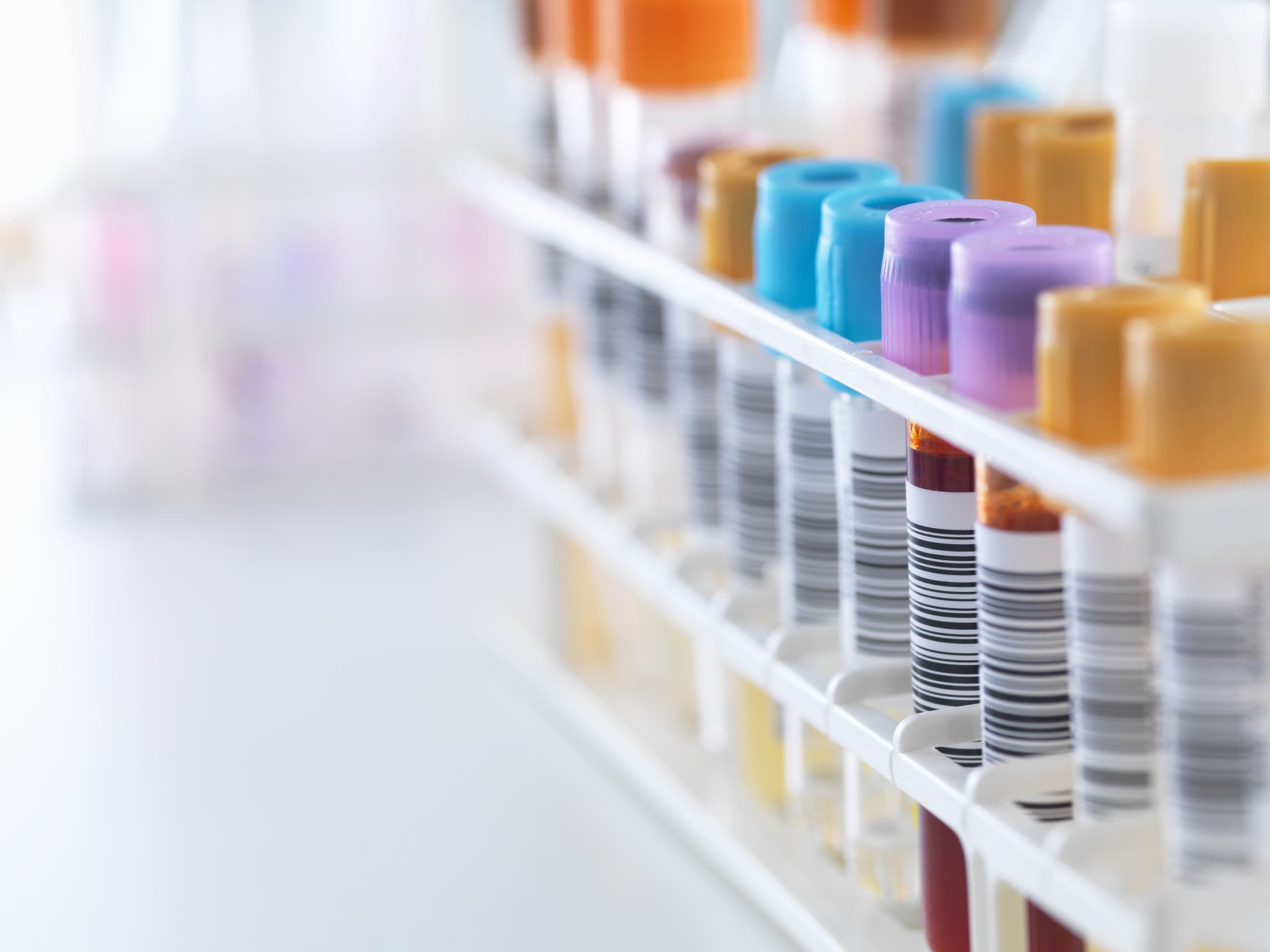 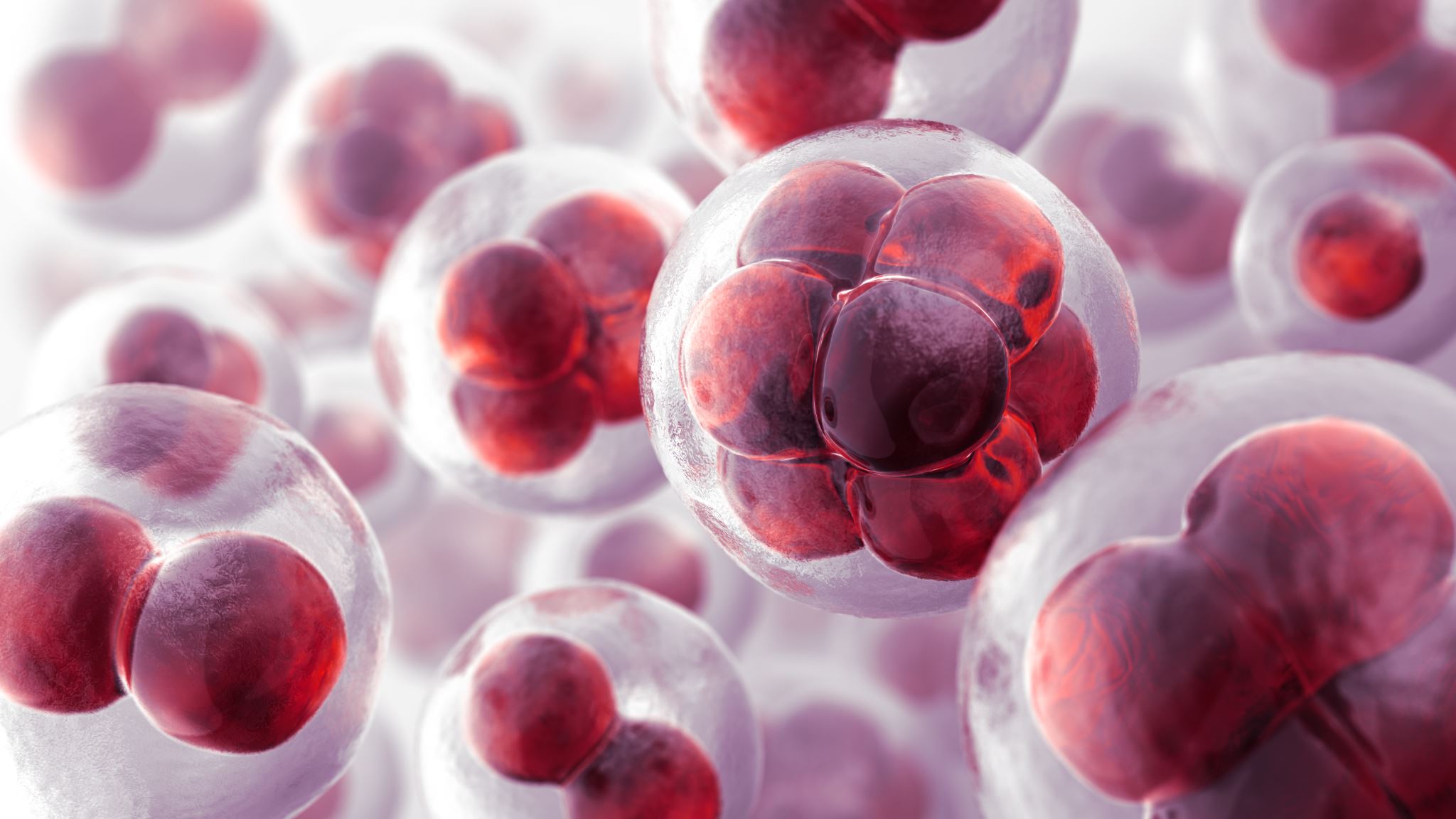 Clotted Specimens
CBC tubes should be inverted and visually inspected for a clot.
Sometimes a small clot that is not visible can be present.
Platelet clumping and extremely low platelet counts can indicate a possible clot.
Handling of Possibly Contaminated Specimens
Helpful Policies for Review:
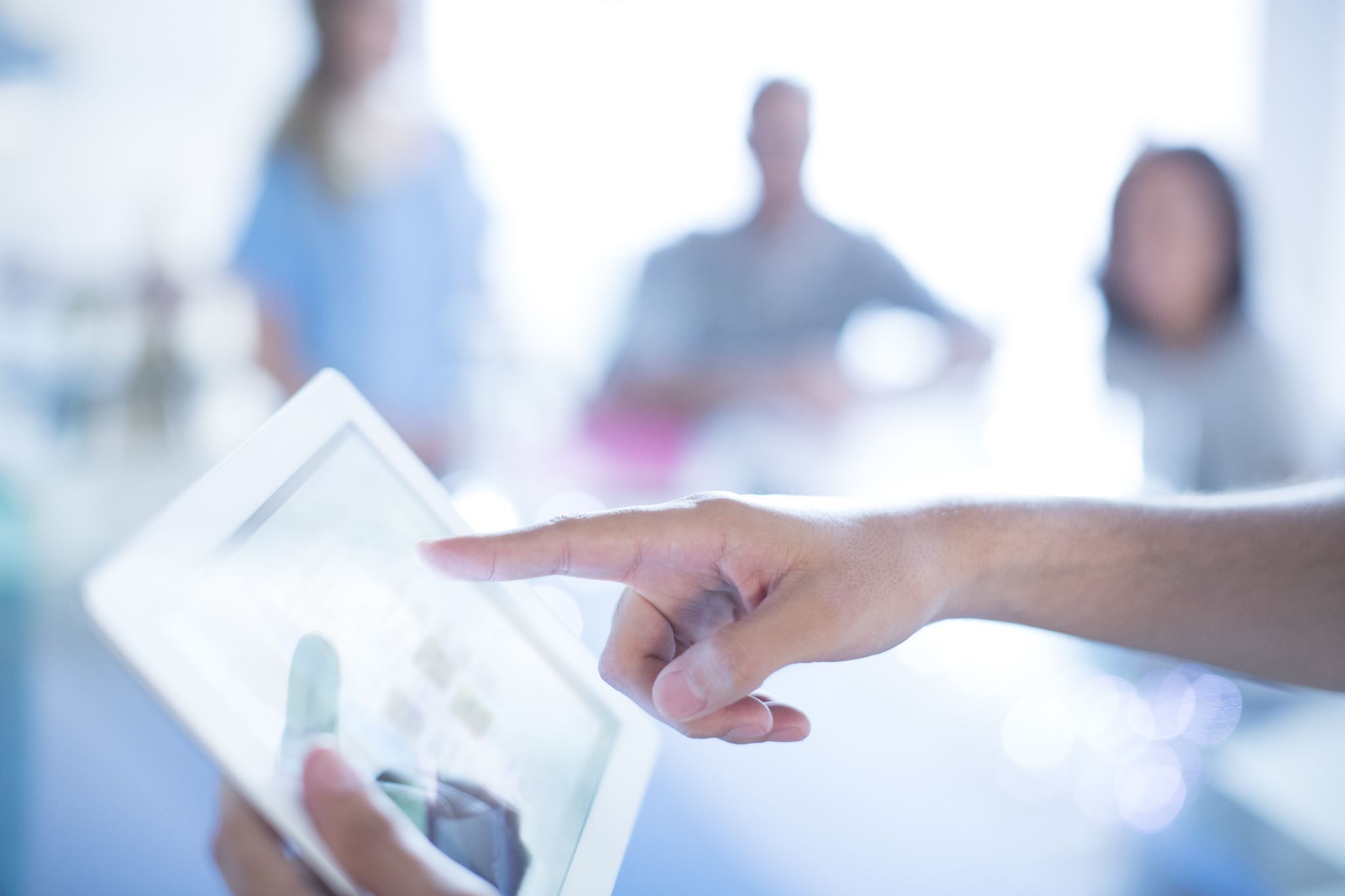 Delta Check
Detection and Correction of Errors
General Policies for Laboratory Testing
Notification of Critical Values
Specimen Acceptance or Rejection
REDRAWS
If a specimen issue is identified and a redraw is needed